«Подарок для елочки»
Елочка красавица,
Шикарная и яркая,
Раз в год лишь наряжается,
Встречает всех подарками.
Игрушка эта дивная 
Украсит твое деревце,
И  в сказочку красивую,
Жизнь в Новый год измениться!
Отчего да почему? Мысли все смешались. Дети наши победили. Все они старались!
« Мой подарочек»
Всю неделю мастерила,
Подарочек  творила.
А теперь висит на елке.
Это не фонарик, 
А новогодний шарик!
Грамота
В награду почетный диплом получили
За то, что умеем мы цели достичь.
За то, что работы детей удивили,
Вместе и дружно мы  творили
Наполнили мир дыханьем красоты!
И в Новый год, с красивой елочкой вошли!
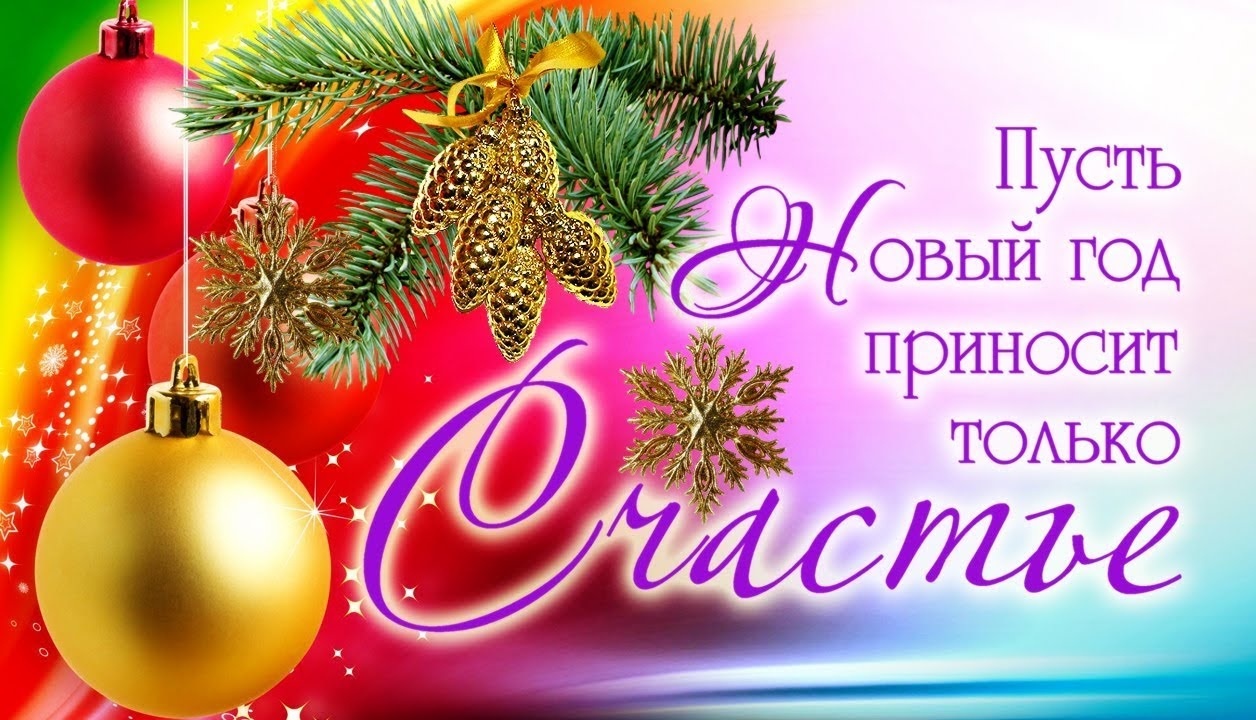